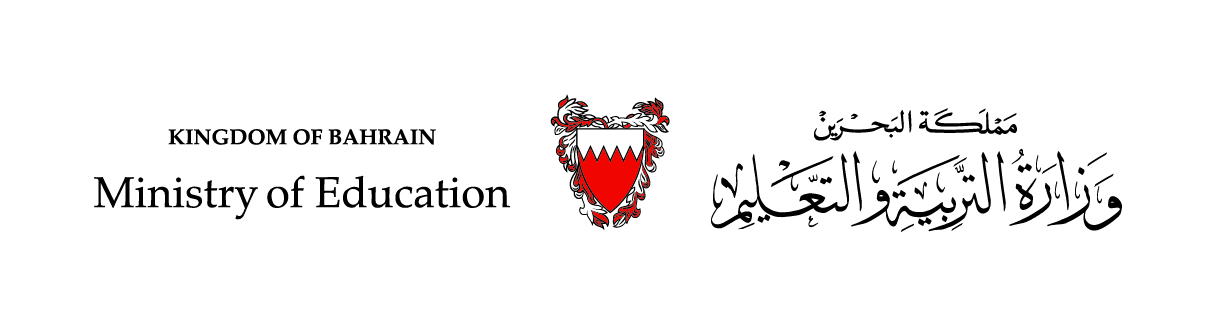 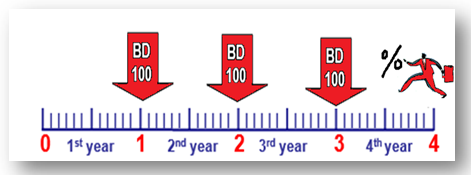 Amount and interest  of
 Investment/Due
annuitiesUnits 13-14
FINANCIAL MATHEMATICS 
Fin 111
First semester                                          Class: second                                                  Pages: 77-85
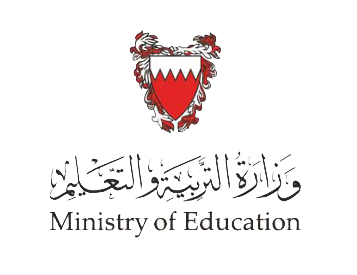 Objectives
At the end of this course, Student should be able to:
1-ldentify the different  between types of annuities.
2- Calculate the compound amount of Investment/Due annuities
3- Calculate the compound interest of Investment/Due annuities
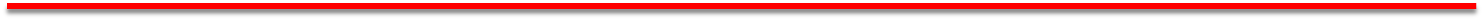 Investment/Due Annuities       FINANCILA  MATHEMATICS      Fin: 111
وزارة التربية والتعليم – 2021م
Types of annuities
Investment/Due  Annuities
Payment/Ordinary  Annuities
Is a paid at the beginning of each period.
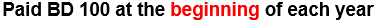 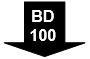 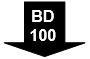 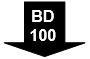 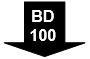 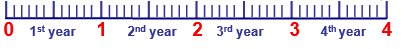 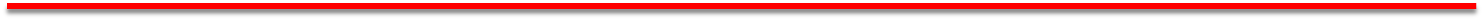 وزارة التربية والتعليم – 2021م
Investment/Due Annuities       FINANCILA  MATHEMATICS      Fin: 111
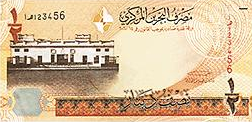 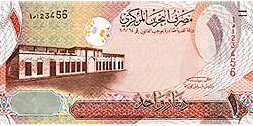 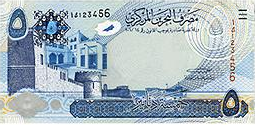 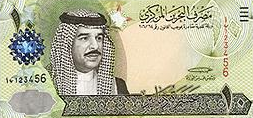 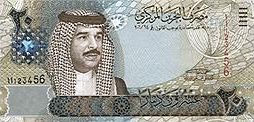 Formula of Compound  Amount
Investment/Due  Annuities
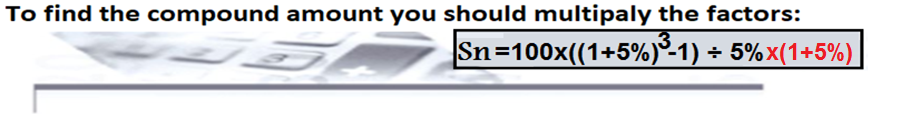 Compound Amount = Annuity x (((1+ interest rate)number of period/Time - 1) ÷    i x (1+i)
             Sn                    =    R           x ( (1+   i                   )n                                        - 1 ) ÷  i x (1+i)
The value of each annuity.
The percentage (%) of interest.
The number of annuities
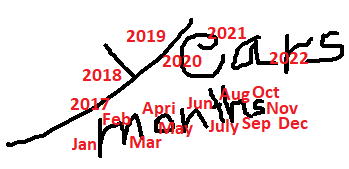 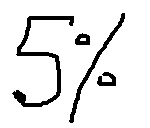 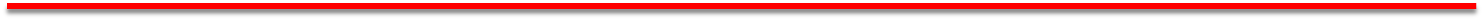 Investment/Due Annuities       FINANCILA  MATHEMATICS      Fin: 111
وزارة التربية والتعليم – 2021م
Formula of Compound  Interest
Investment/Due Annuities
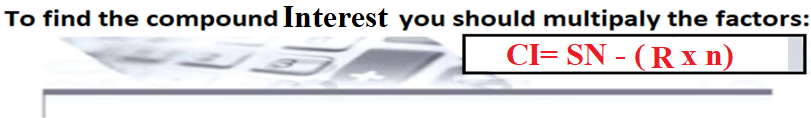 Compound Interest = Compound Amount -  (Annuity x number of period/Time )
       CI     =        Sn   -       ( R – n)
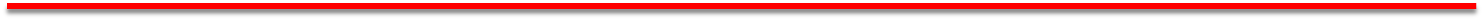 وزارة التربية والتعليم – 2021م
Investment/Due Annuities       FINANCILA  MATHEMATICS      Fin: 111
Compound  Amount
Investment/Due  Annuities
Example:
 A  man paid an annuity of BD100 at the beginning  of each year for 4 years at an interest rate of 7%  annually. Find the compound amount.
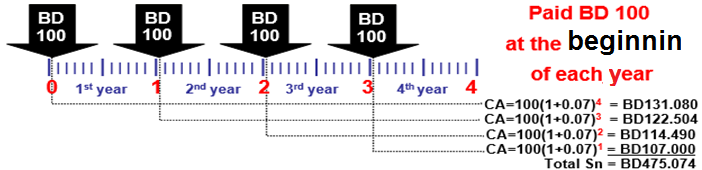 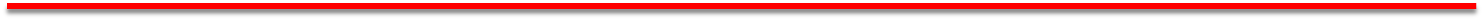 Investment/Due Annuities       FINANCILA  MATHEMATICS      Fin: 111
وزارة التربية والتعليم – 2021م
Compound  Amount
Investment/Due Annuities
Example:
 A  man paid an annuity of BD100 at the beginning  of each year for 4 years at an interest rate of 7%  annually. Find the compound amount.
Compound Amount = Annuity x (( (1+ interest rate )number of period/Time - 1 ) ÷  i  x  (1+i)
             Sn             =    R       x ( (1+   i   )n - 1 )   ÷   i    x  (1+i )
                               = 100     x ( ( 1+ 7%)4 - 1  )  ÷  7% x  (1+7% )
                               = BD 475.069
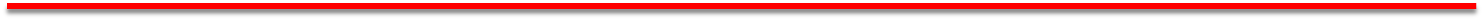 Investment/Due Annuities       FINANCILA  MATHEMATICS      Fin: 111
وزارة التربية والتعليم – 2021م
Compound Interest
Investment/Due  Annuities
Example:
 Calculate the compound interest of an annuity due of BD300 paid each 4 months  for 7 years if the nominal rate is 2% thirdly?
n= 7 x3=21
Sn    =   R     x ( (1+   i     )n - 1 )   ÷    i     x ( 1+i )
        = 300   x ( ( 1+ 2 %)21 - 1  )  ÷  2%  x ( 1+2% )= BD 7889.695
CI =      Sn         -    (   R   x   n  )
                      = 7889.695 -    ( 300 x 21  )   = BD 1589.695
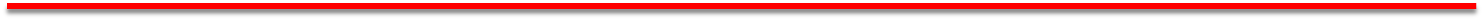 Investment/Due Annuities       FINANCILA  MATHEMATICS      Fin: 111
وزارة التربية والتعليم – 2021م
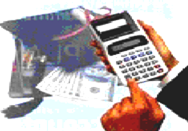 Evaluation
Choose the correct answer for the following:
1) Find the Compound Amount of BD150 paid at the beginning 
    of year at 4½%  annually for 10 years.
a- BD82.945
b- BD 1926.176
c- BD 1843.231
d- BD1693.231
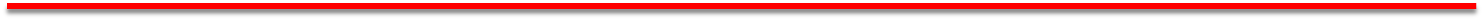 وزارة التربية والتعليم – 2021م
Annuities       FINANCILA  MATHEMATICS      Fin: 111
Evaluation
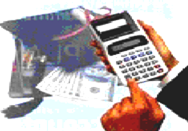 2) Calculate the compound interest of an Investment annuity 
   of BD50 paid 4 times a year for 6 years if interest rate is 
   4% quarterly?
a- BD1954.130
b-  BD1904.130
d- BD 832.295
c- BD754.130
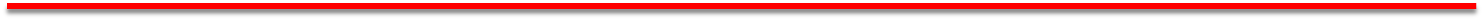 Annuities       FINANCILA  MATHEMATICS      Fin: 111
وزارة التربية والتعليم – 2021م
Evaluation
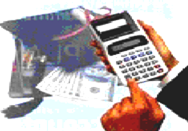 3) Calculate the compound Amount of the following:
a- BD3061.130
b- BD3334.963
c- BD 3091.741
d- BD3144.869
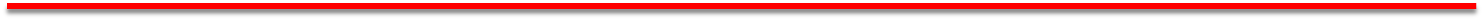 Investment/Due Annuities       FINANCILA  MATHEMATICS      Fin: 111
وزارة التربية والتعليم – 2021م
Evaluation
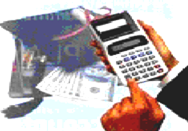 4)  What is the compound interest of $ 400 investment  
 beginning of each year for at 7% annually 8 years?
a- $ 1191.20
b- $1911.20
c- $503.92
d- $903.92
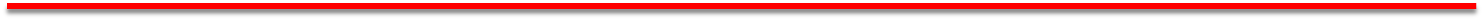 Annuities       FINANCILA  MATHEMATICS      Fin: 111
وزارة التربية والتعليم – 2021م
Evaluation
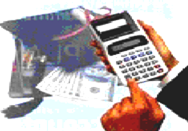 5) Find the compound  interest of KD70 for 6 years at 5% thirdly.                            (Due Annuities)
a- KD1804.964
b- KD1969.267
c-  KD709.267
d- KD 807.730
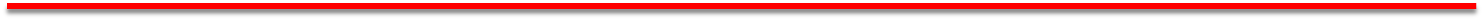 Investment/Due Annuities       FINANCILA  MATHEMATICS      Fin: 111
وزارة التربية والتعليم – 2021م
Evaluation
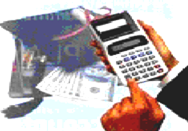 7) What is the difference between the compound amount of due and ordinary for payment annuity BD300 at 3% annually  paid each year  for 6 years.
b- BD1940.523
a- BD58.216
c- BD1998.739
d- BD0.000
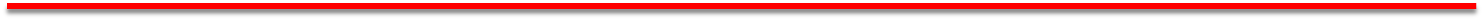 Annuities       FINANCILA  MATHEMATICS      Fin: 111
وزارة التربية والتعليم – 2021م
Sn = 150 x((1+ 4½%) 10 -1) ÷ 4½% x (1+4½)
  =  BD 1926.176
Click on the arrow for the next question
Click the arrow to return to the question
Sn= 50 x((1+4%)24 -1)÷4% x(1+4%) =BD2032.2952 
CI = 2032.2952 – (50x24) BD 832.295
Click on the arrow for the next question
Click the arrow to return to the question
Sn = 50 x((1+ 1%) 48 -1) ÷ 1% (1+1%)=  BD3091.741
Click on the arrow for the next question
Click the arrow to return to the question
Sn = 400 x((1+7%)8 -1)÷ 7% (1+7%)=$4391.19
 CI = 4391.19 – (400×8) =$ 1191.20
Click on the arrow for the next question
Click the arrow to return to the question
Sn = 70  x((1+ 5%) 18 -1) ÷5%x(1.+5%)
        =  KD2067.730
  CI = 2067.730  -  1260   = KD 807.730
Click on the arrow for the next question
Click the arrow to return to the question
Sn=300 x((1+ 3%) 6-1)÷ 3%= BD 1940.523
Sn=300 x((1+ 3%) 6-1)÷ 3%x(1+3%)=BD1998.739   
   Diff= 1998.739 -1940.523 = BD 58.216
Click on the arrow for the next slide
Click the arrow to return to the question
The lesson ended
We hope
Success
Lesson Objective 
 Thank you
For more information:
    Visit the  www.Edunet.com
   Questions and activities of the book
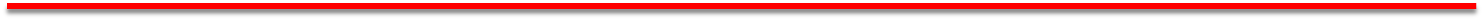 Investment/Due Annuities       FINANCILA  MATHEMATICS      Fin: 111
وزارة التربية والتعليم – 2021م